Getting the most from FundEd
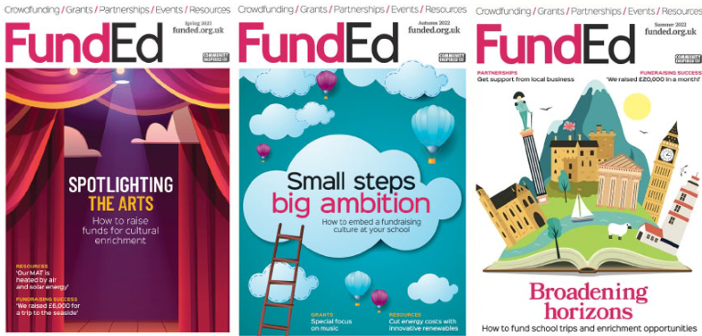 Richard Manville 
Founder and MD – Community Inspired
1
FundEd -  for all your needs
2
Inspire and Inform
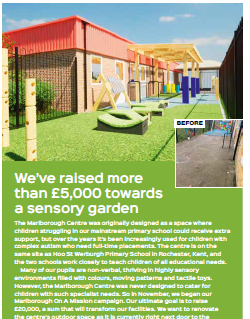 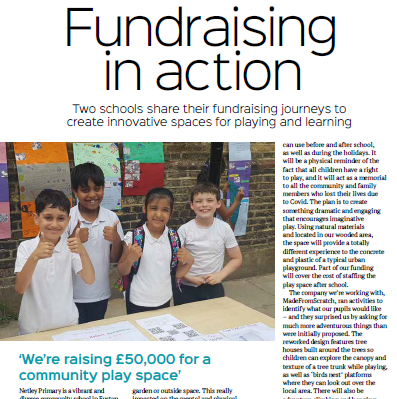 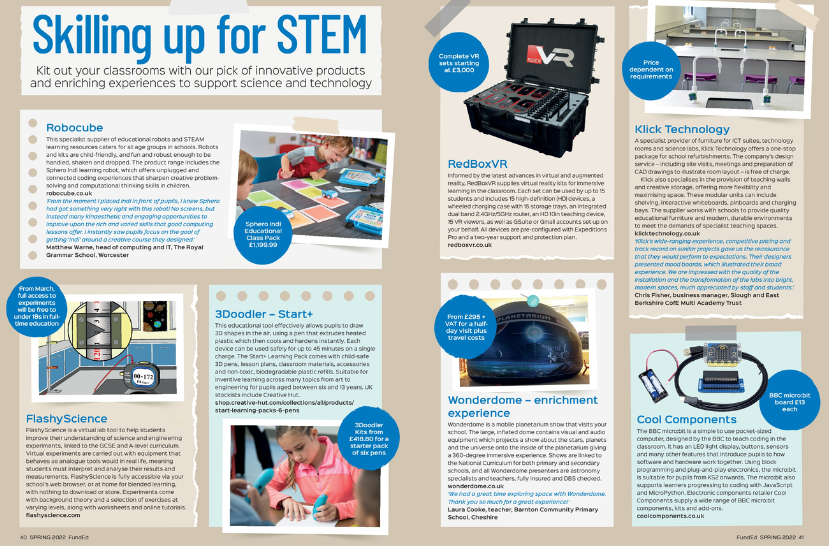 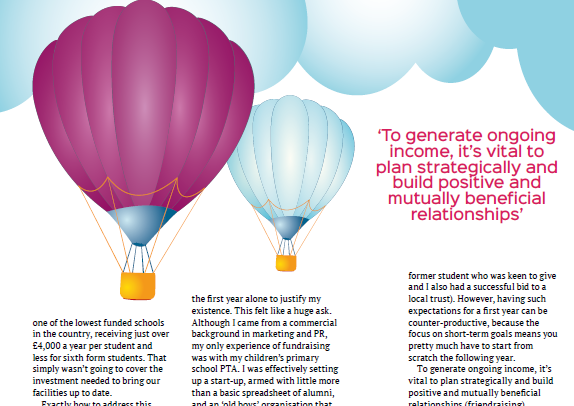 3
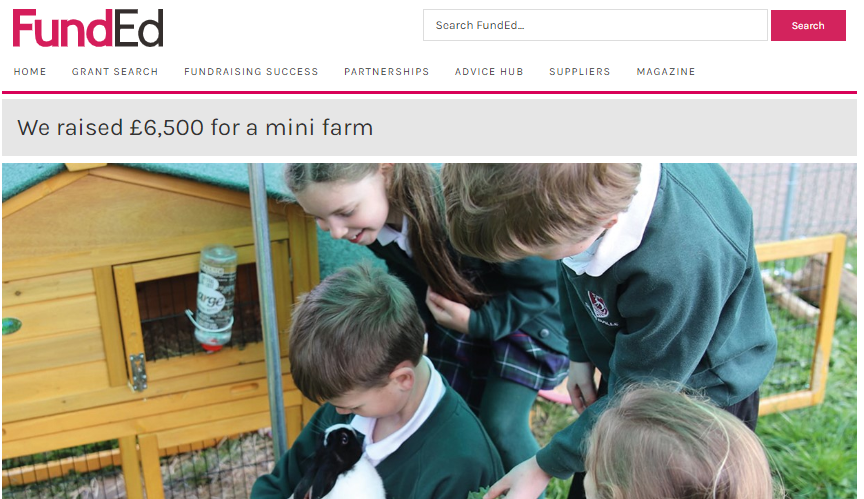 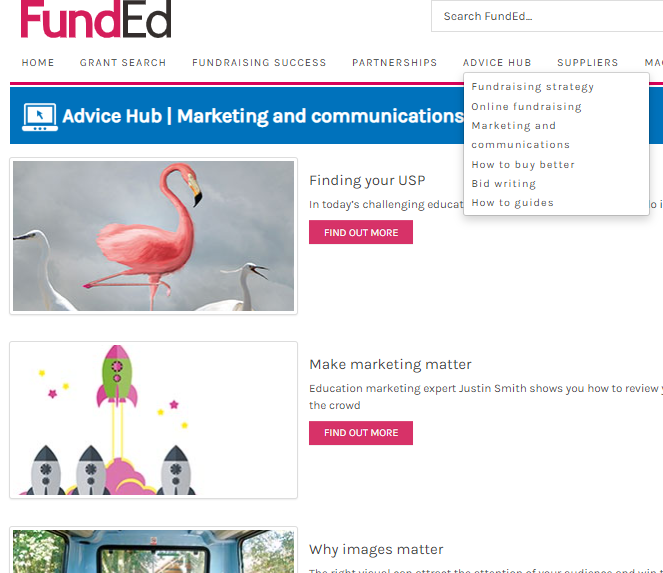 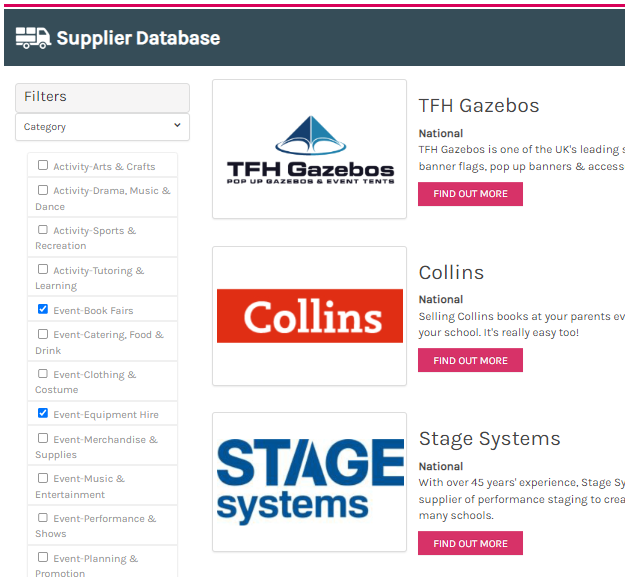 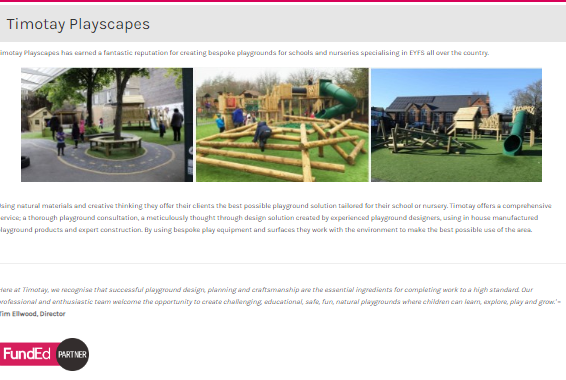 4
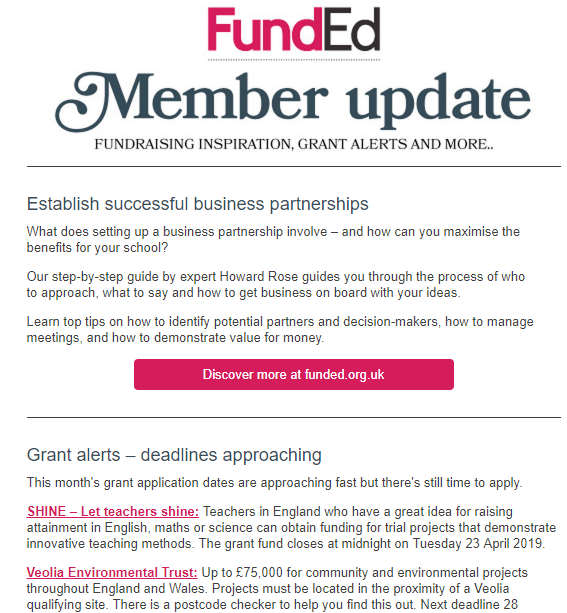 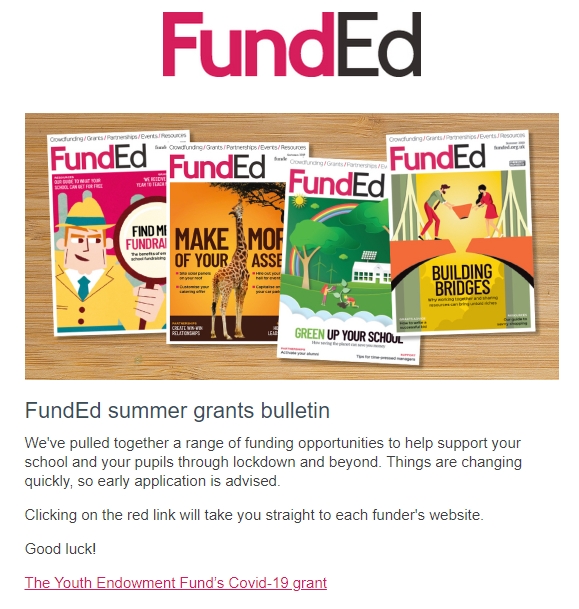 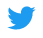 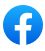 5
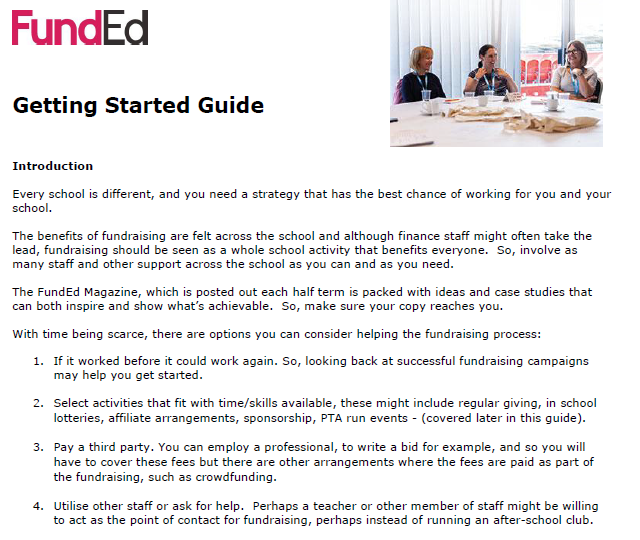 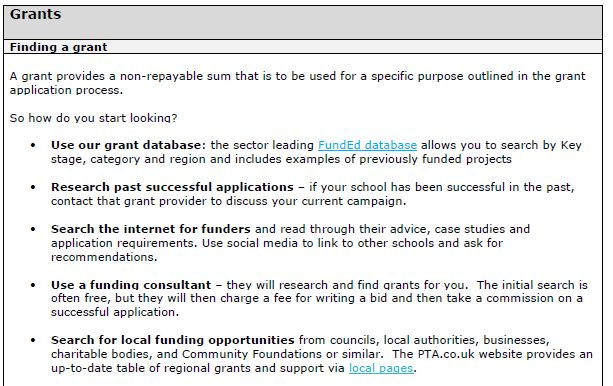 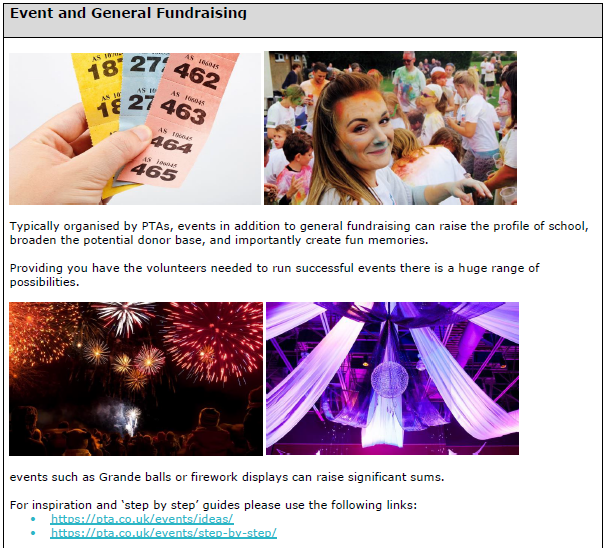 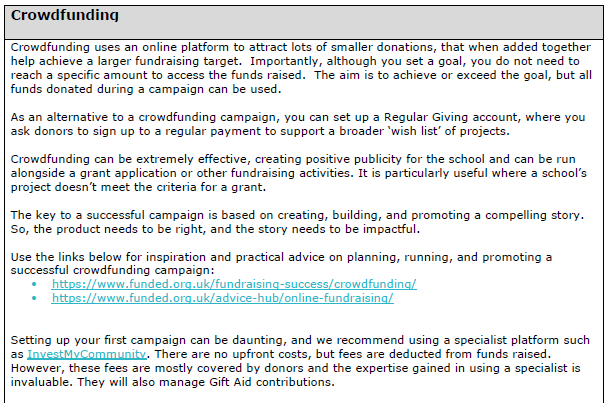 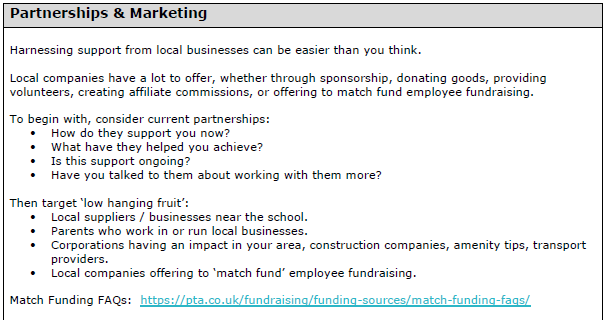 6
Every school is unique
Size, location, situation, levels of support, available resources. 

Schools need to use fundraising activities that work for them in their unique situation and for what they are buying. 

FundEd can help you find a strategy that will work for you.
7
Educate & Support
8
FundEd Support Framework

1. Strategy Support
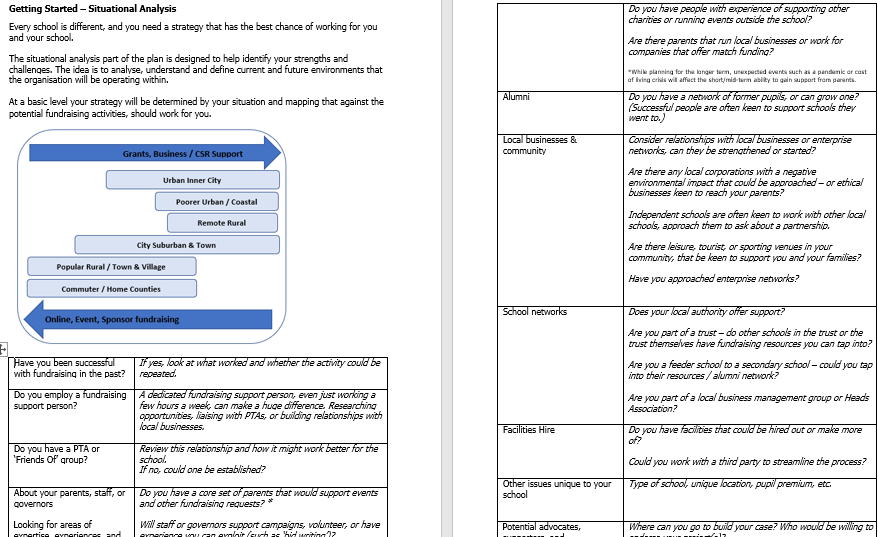 9
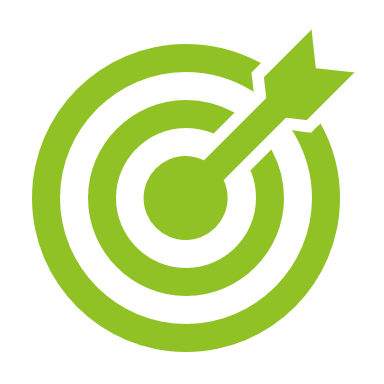 The strategy work will help you focus in on the fundraising that could work for you
10
Things to consider
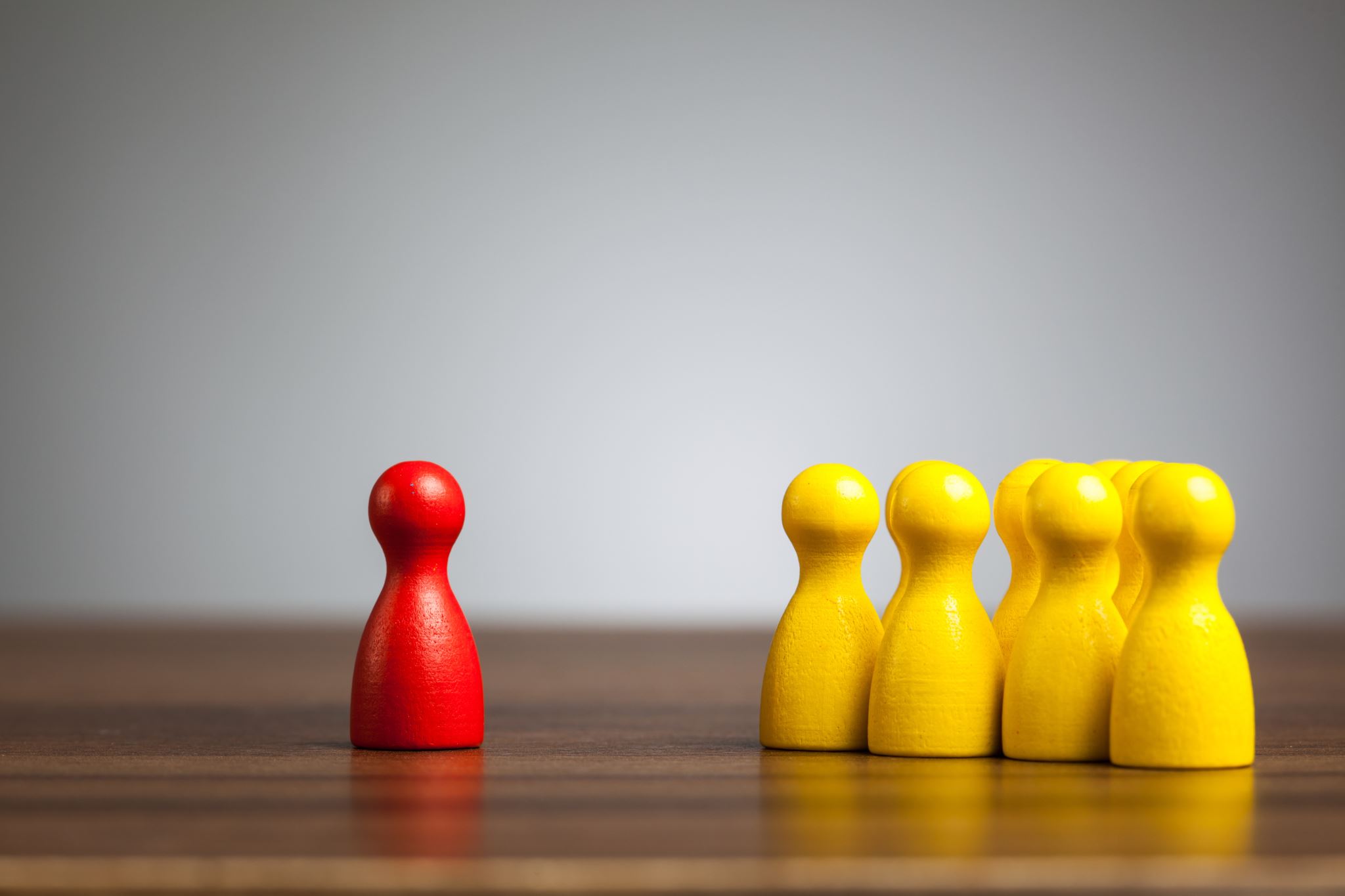 11
Fundraising Activity Fit
12
Finding a grant
13
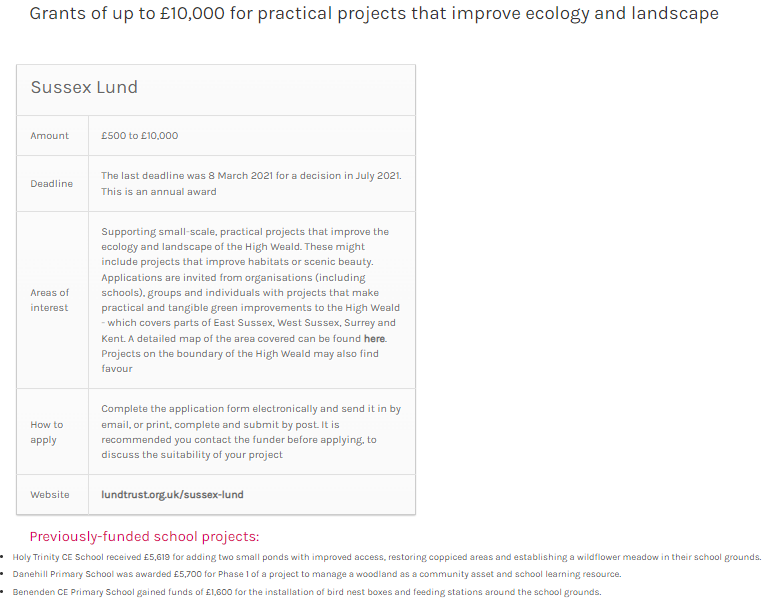 14
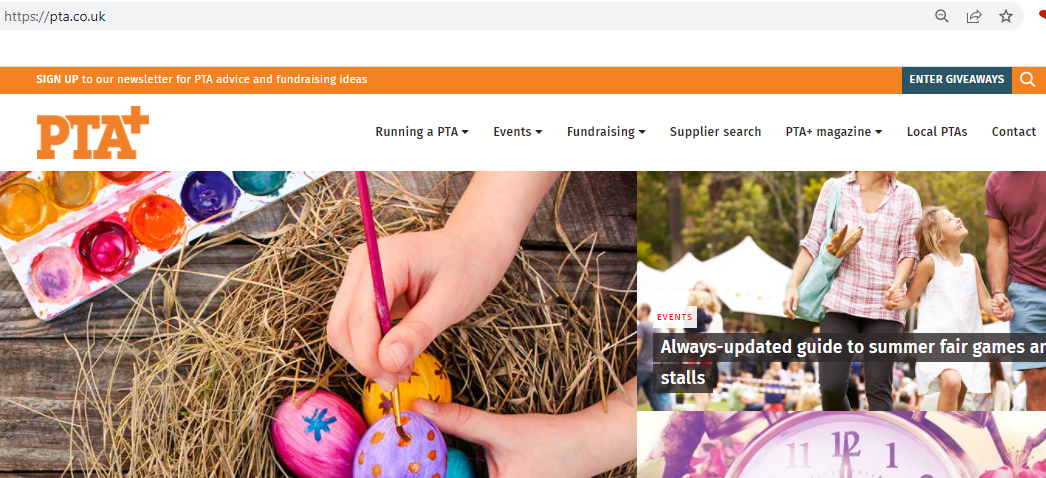 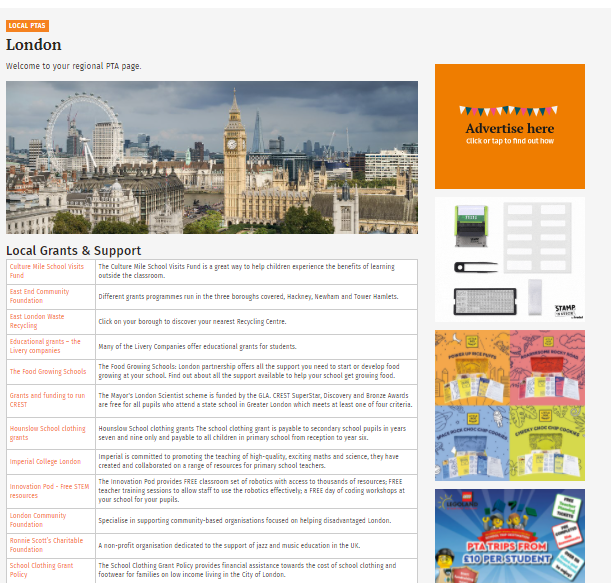 Local and regional grants
15
Next Steps
Once you find a grant: 
Confirm that you fit the criteria. 
Check the deadlines for application carefully. 
Contact the grant provider, if possible, to discuss your project.
Research other successful school bids
 
Also……
Ask for help – you might find a supportive parent, governor, or another member of staff with experience of writing bids or applying for grants.
16
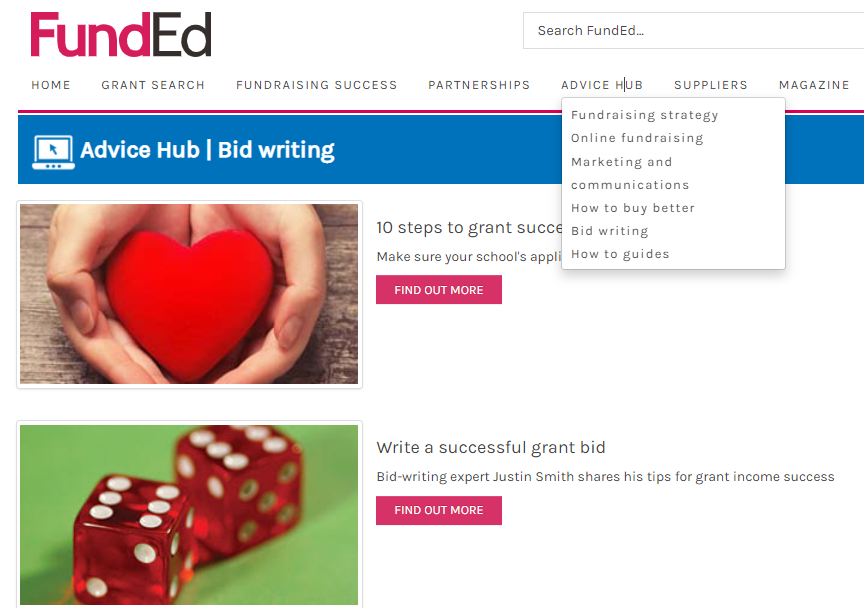 17
FundEd Support Framework2. Bid Writing Support
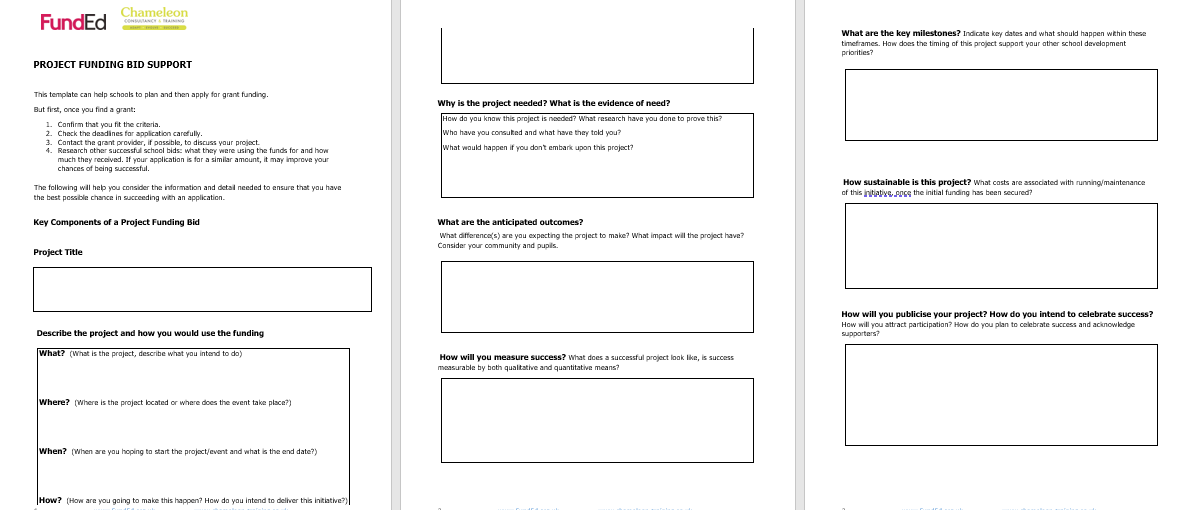 18
Online Fundraising
19
20
www.investmycommunity.com
Regular Giving
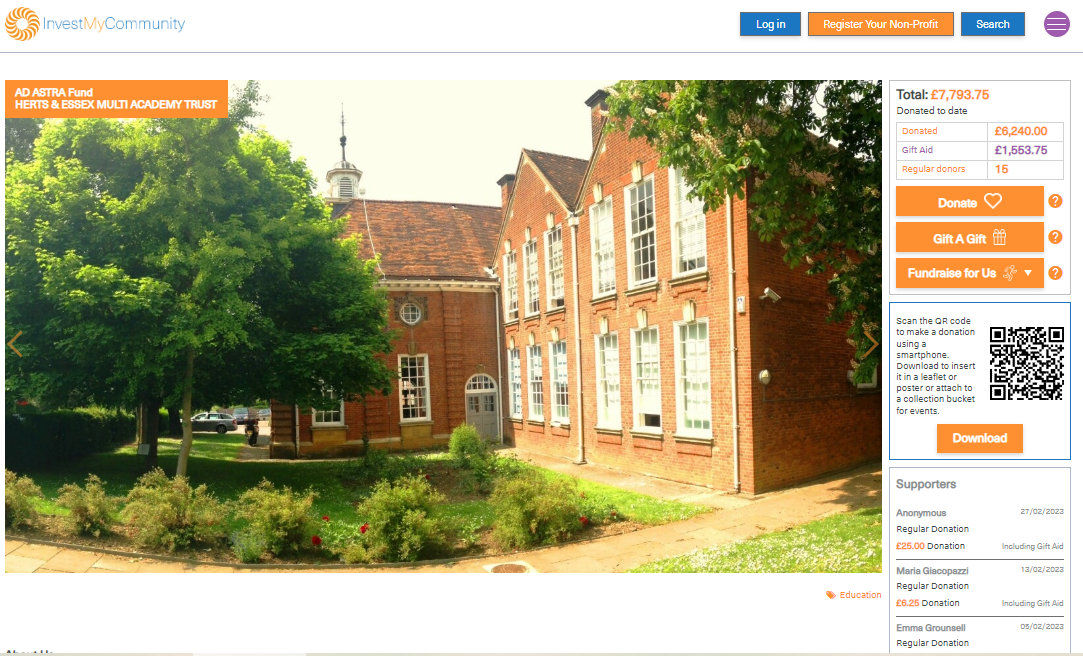 21
Fundraising Pages
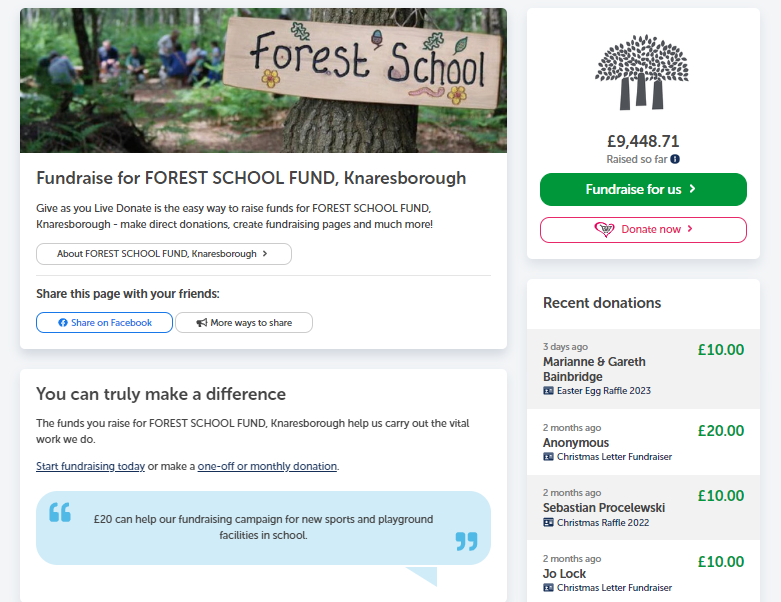 22
Businesses Support
Many businesses want to work with schools – they just don’t always know how, or what type of support schools require. 

Target ‘low hanging fruit’:
Local suppliers / businesses
Parents who work in or run local businesses 
Corporations having an impact in your area

BE BOLD!
Contact a decision maker and outline your campaigns 
Show that you offer good value for money
Give them options
Demonstrate impact!
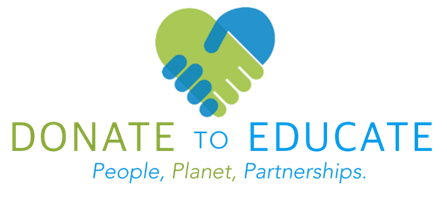 23
FundEd Support Framework

3. Business Sponsorship Support
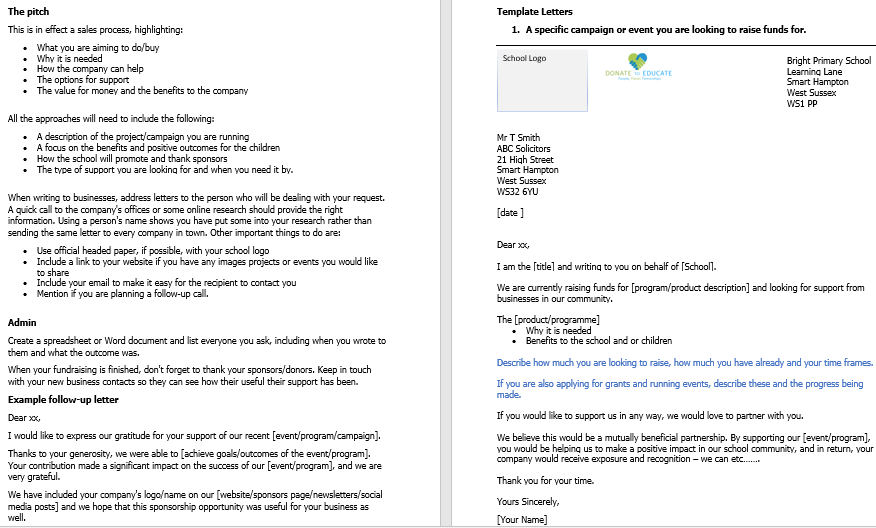 24
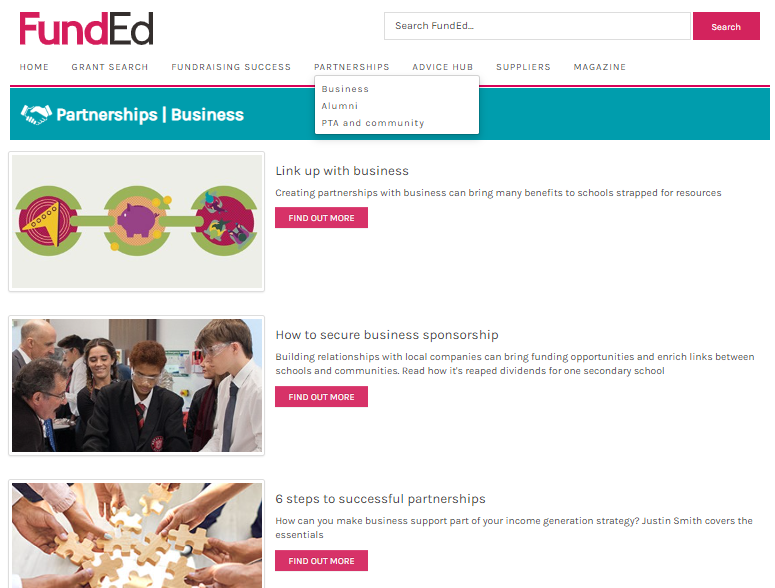 25
Alumni & Past Pupils
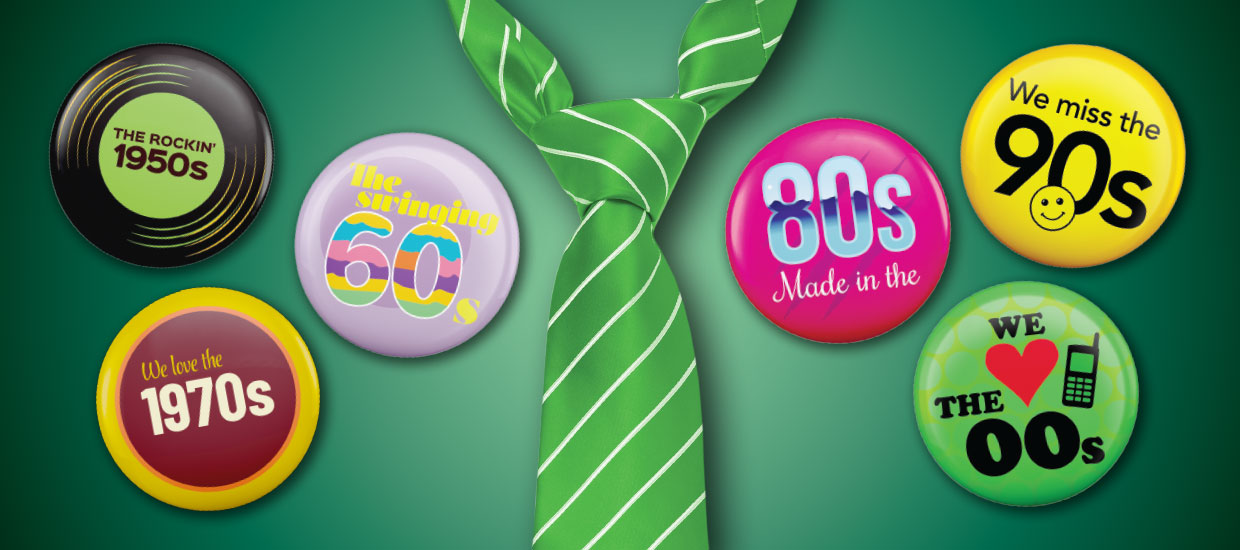 26
PTA or Friends Groups
PTAs can:   
Support and help run school led campaigns and events 
Develop community partnerships 
Help engage ‘hard to reach’ parents
Audit parents for useful skill sets 
Contact and liaise with potential suppliers 
Help create memorable, high profile events
27
Inspire and Inform
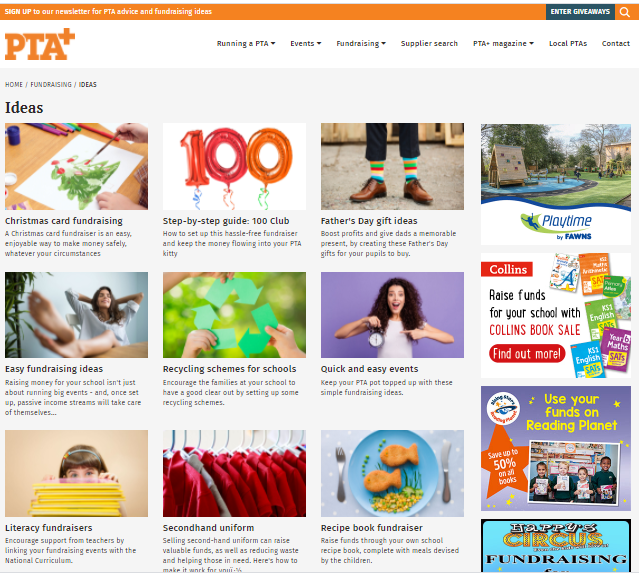 28
[Speaker Notes: PTA.co.uk]
Event fundraising
Music festival
Colour run
Zorbing at a summer fair
Open air theatre
29
General Fundraising
Printed products - Popular examples include: Tea towels, Cook Books, Leavers Gifts, Mugs, Calendars & Christmas Cards. 

Toys and Merchandise – these can be sold at events and used as raffle or competition prizes. 

Recycling 

Setting up a lottery is easy to manage and can generate repeating income. 

Shopping affiliate or reward schemes
30
Case Study 

Chase Terrace Community College
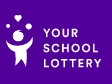 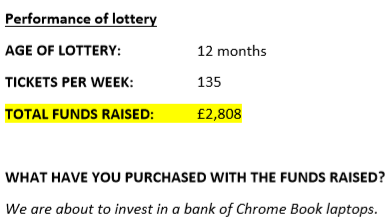 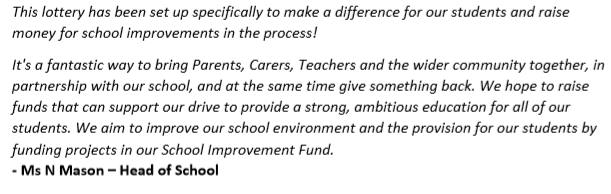 31
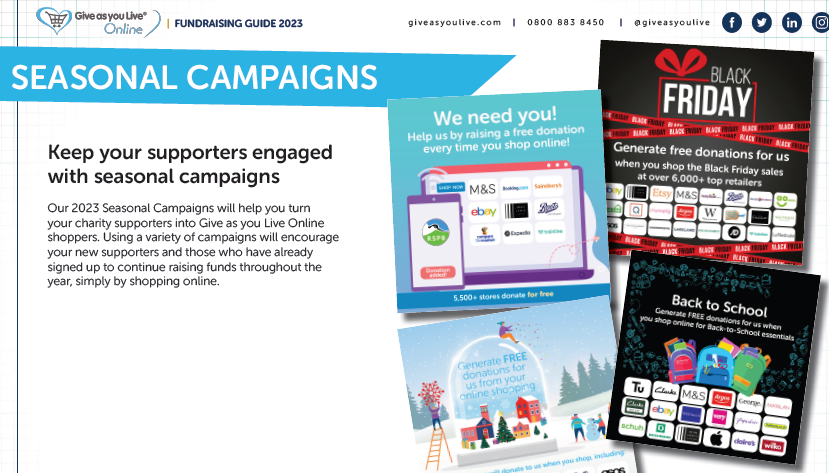 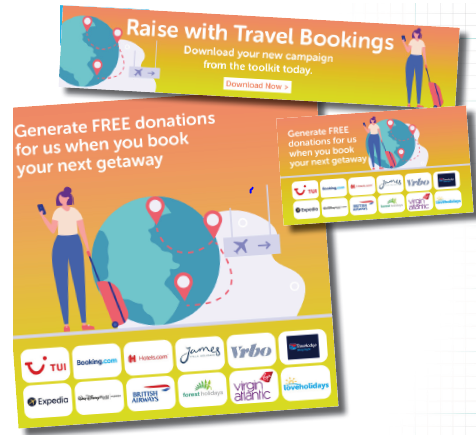 32
Fundraising Support Staff
33
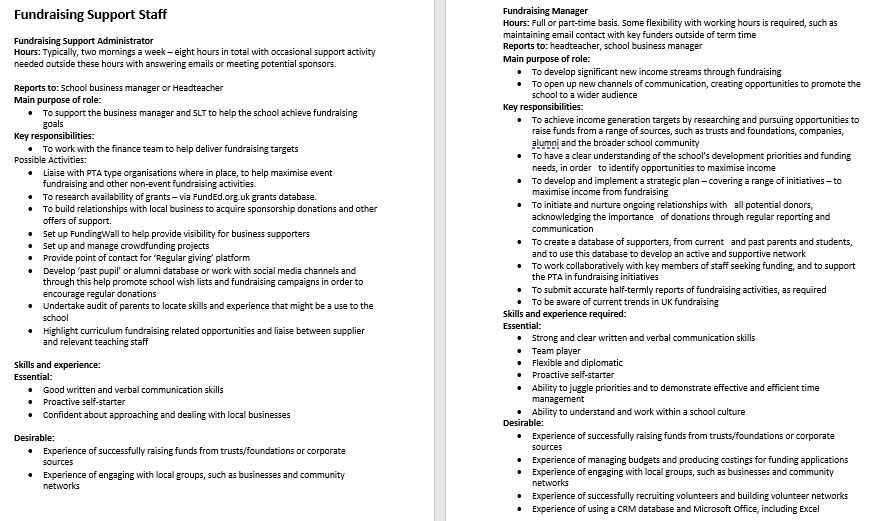 34
FundEd – ongoing support
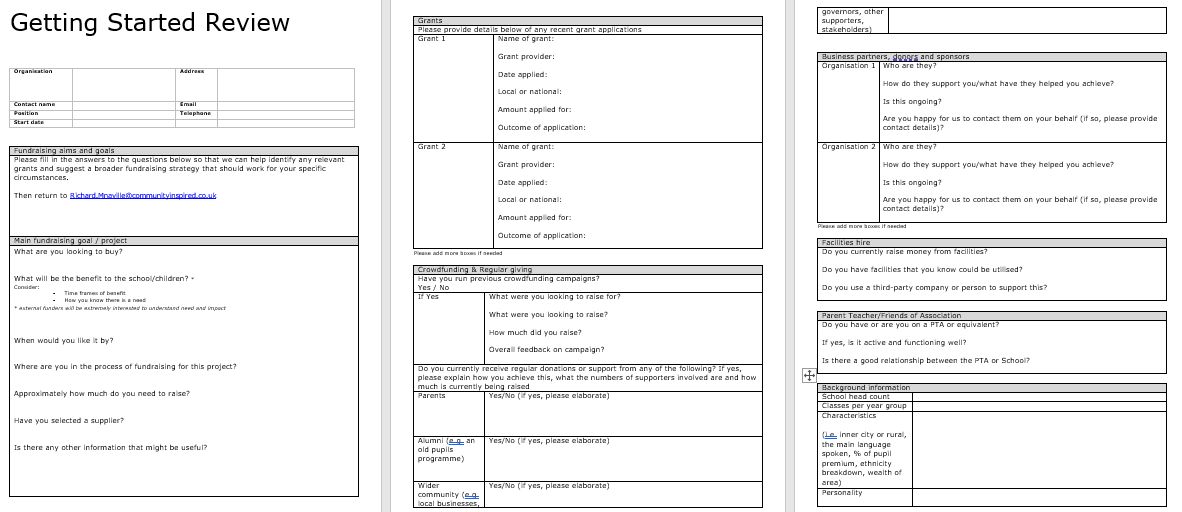 ask@funded.org.uk